Соціальне підприємництво в контексті соціальних викликів довготривалого безробіття
Віктор Звонар, к.е.н., с.н.с.,
Інститут демографії та соціальних досліджень 
ім. М.В. Птухи НАН України
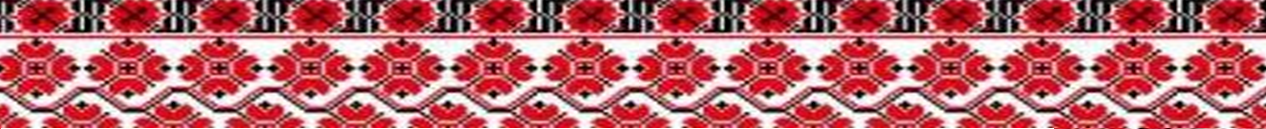 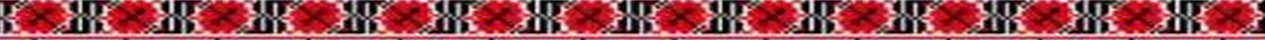 Соціальне  	підприємництво  –  														поєднання реалізації 											соціальних завдань із 							комерційною практикою
Європейська модель – 
діяльність класичної бізнес-структури, яка ставить соціальні цілі
Американська модель –
підприємницька діяльність громадської організації
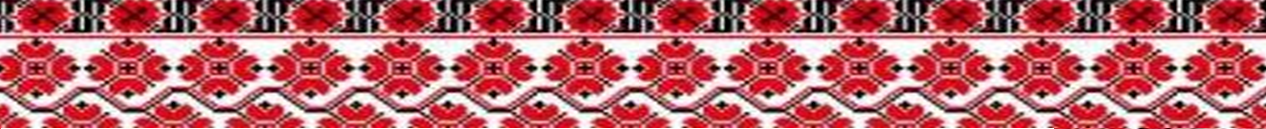 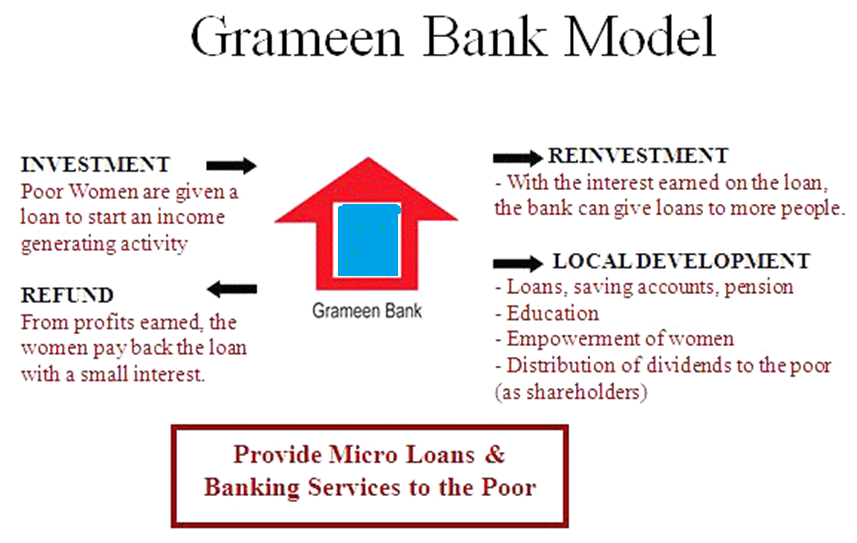 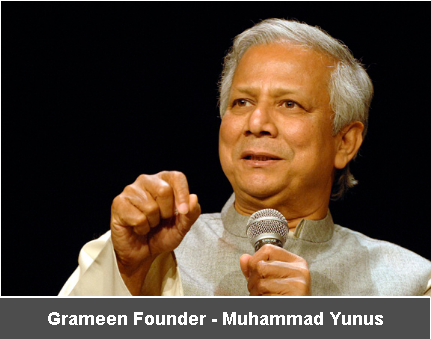 Джерело: http://www.grameen-info.org/
Майстерня соціального кооперативу “Quid” - Верона, Італія(пошиття одягу із залишків тканин брендових «будинків моди»)
Джерело: euronews.com
Країни ЄС із закріпленим у законодавстві статусом соціальних підприємств
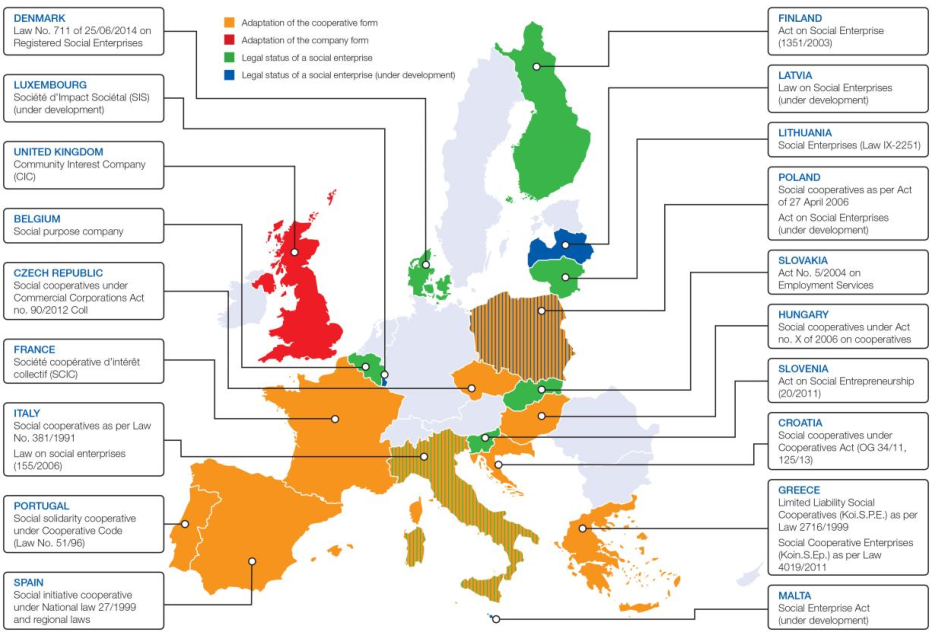 Джерело: A map of social enterprises and their eco-systems in Europe. European Commission Executive Summary, Dec. 2014
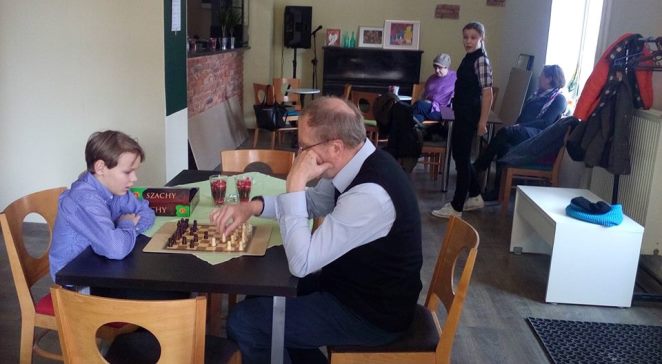 Варшавська кав'ярня  «Życie jest fajne», працівниками якої є особи з аутизмом
Джерело:https://www.facebook.com/Klubokawiarnia-%C5%BBycie-jest-fajne-1674935736078197/?ref=br_rs
SOCIAL ENTREPRENEURSHIP ACT
No. 300-01/10-53/162
Ljubljana, 7 March 2011
Стаття 6(Особливі умови зайнятості)(1) Незалежно від положень попередньої статті, соціальне підприємництво має також включати виконання інших заходів, обєктом яких є найбільш уразливі групи на ринку праці (відповідно до Регламенту Комісії (ЄС) № 800/2008 від 6 серпня 2008 року):а) особи, визнані інвалідами на підставі рішення, виданого компетентним органом;b) безробітні унаслідок хвороби;с) безробітні протягом попередніх 24 місяців або більше (тривало безробітні);d) безробітні, зареєстровані в службі зайнятості Республіки більше шести місяців, якщое) безробітні:	- у віці 55 років і старші;	- члени ромської громади 	- неповнолітні, які не змогли отримати професійно-технічну;	- особи, звільнені з місць позбавлення волі і незайняті протягом більш як 6 місяців, або	особи, які перебувають на умовно-достроковому звільненні, або біженці, які беруть 	участь в інтеграційних програмах
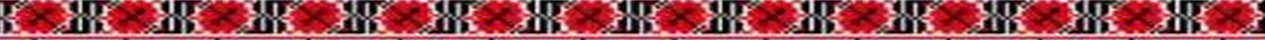 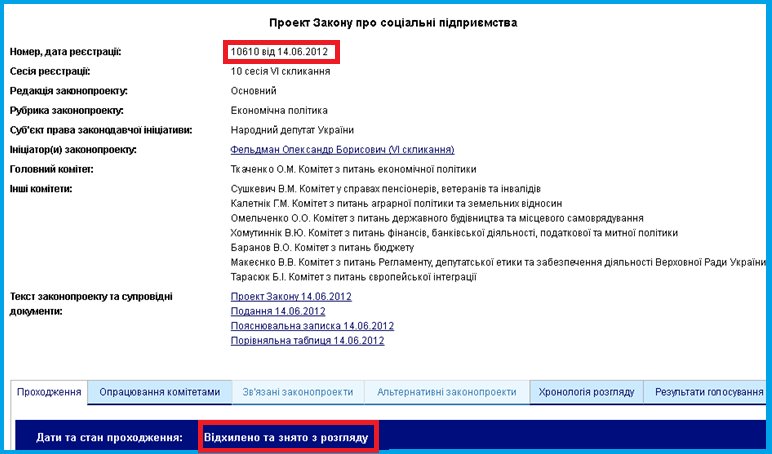 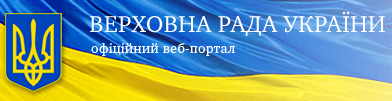 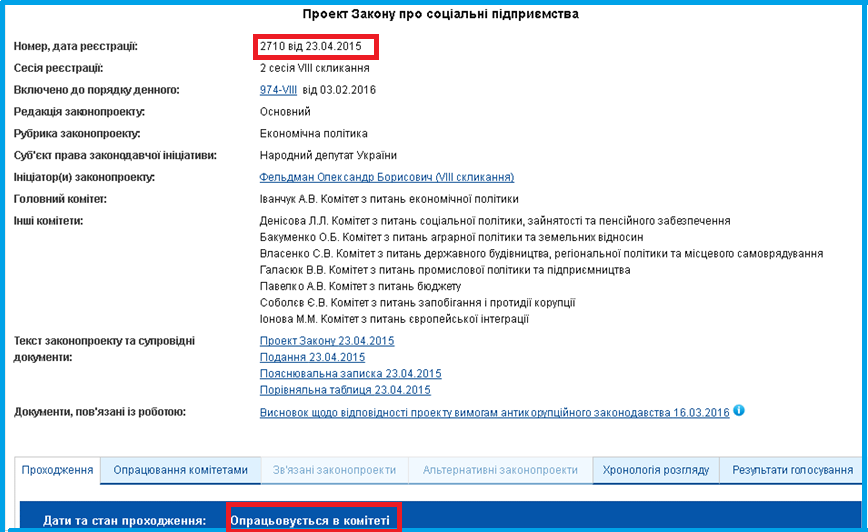 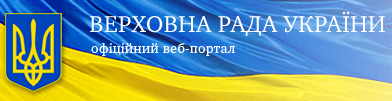 Джерело: http://w1.c1.rada.gov.ua/pls/zweb2/webproc2
Соціальне підприємство – суб’єкт господарювання, утворений юридичними /фізичними особами, пріоритетом діяльності якого є досягнення соціальних результатів у сфері охорони здоров’я, освіти, науки, культури, екології, надання соціальних послуг та підтримки соціально вразливих груп населення (стаття  1).
Критерії:
 1) забезпечення робочим місцем осіб, віднесених до соціально вразливих верств населення, частка зайнятості яких становить не менше половини загальної кількості працюючих на підприємстві;
2) надання соціальних послуг, визначених Законом України “Про соціальні послуги”, за умови, що більше половини отримувачів цих послуг є соціально вразливі верстви населення;
3) реалізація продукції підприємства особам із числа соціально вразливих за цінами собівартості продукції або нижче собівартості;
4) інвестиції у соціально значимі проекти.
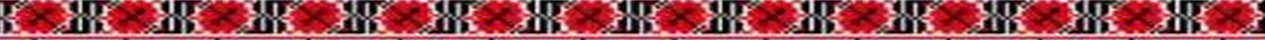 Вплив соціальних підприємств на довготривале безробіття (з вітчизняного досвіду):
Превентивний ефект – освітні, мотиваційні, посередницькі ініціативи
Боротьба з наслідками – працевлаштування довготривало  безробітних, повернення до економічної активності маргіналізованих верств
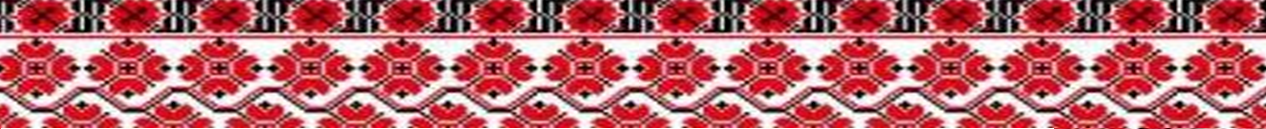 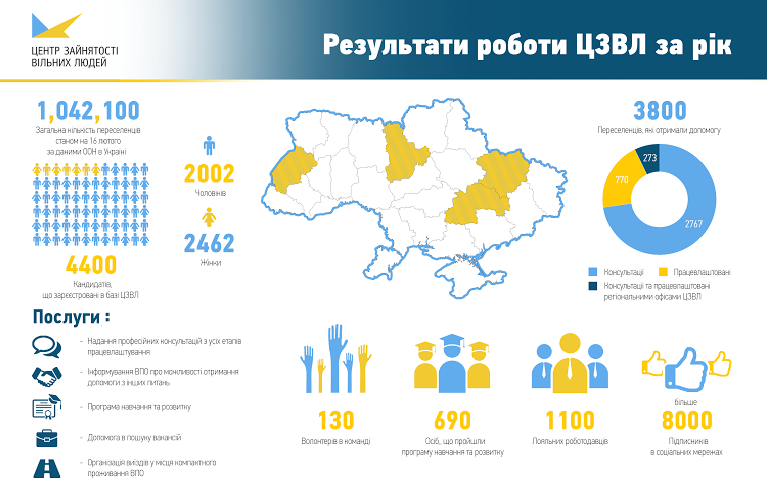 Джерело: http://http://czvl.org.ua/
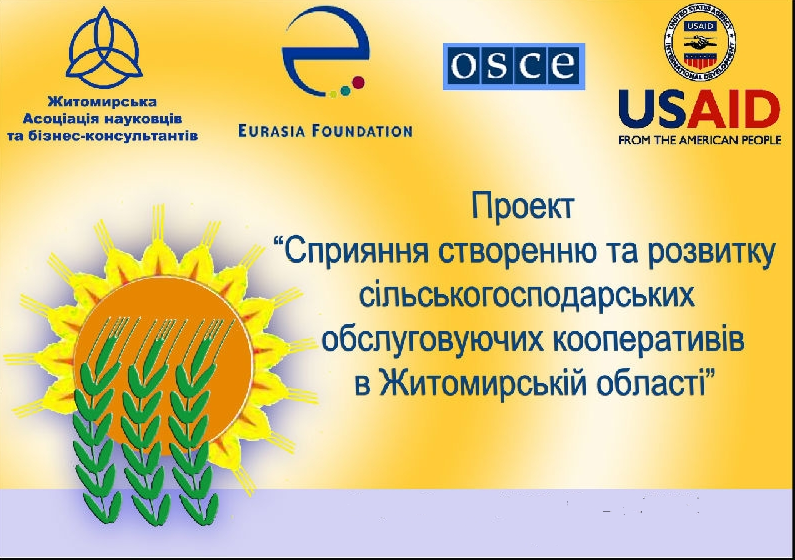 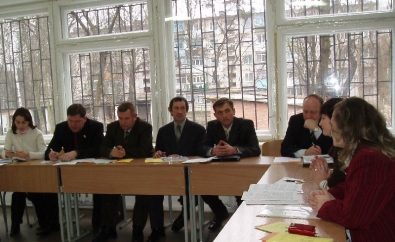 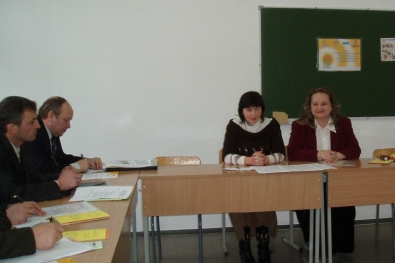 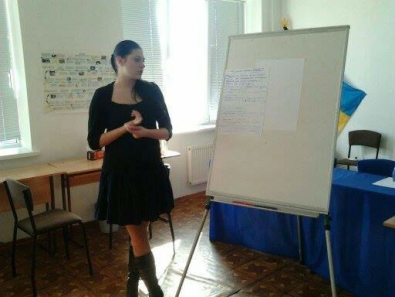 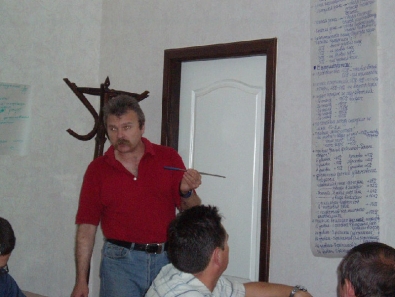 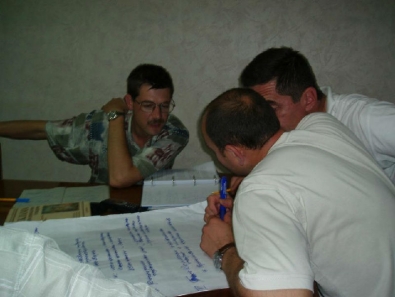 Джерело: http://ngo-asbc.edukit.zt.ua/
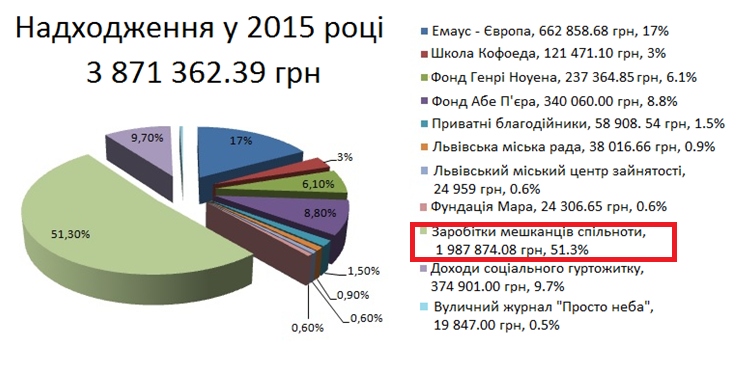 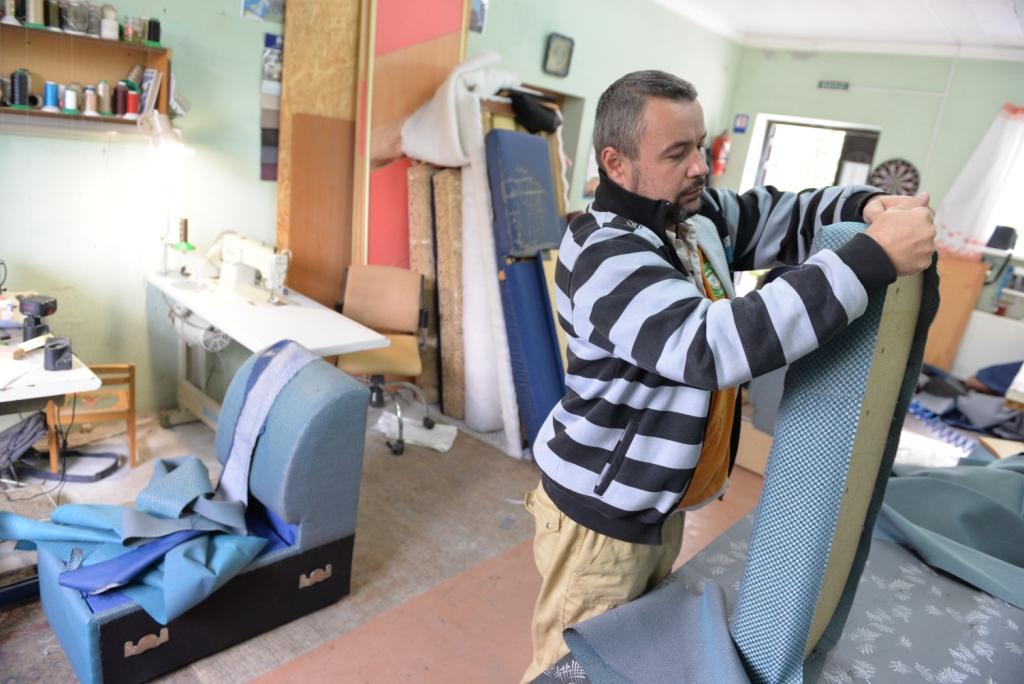 Спільнота взаємодопомоги «Оселя»
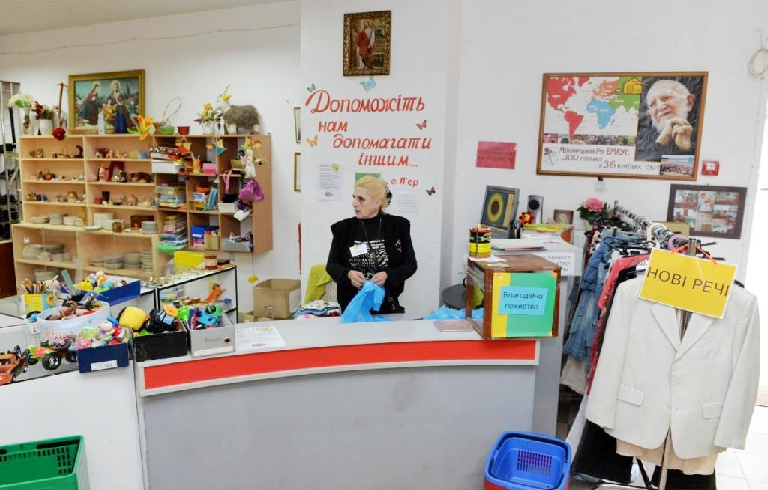 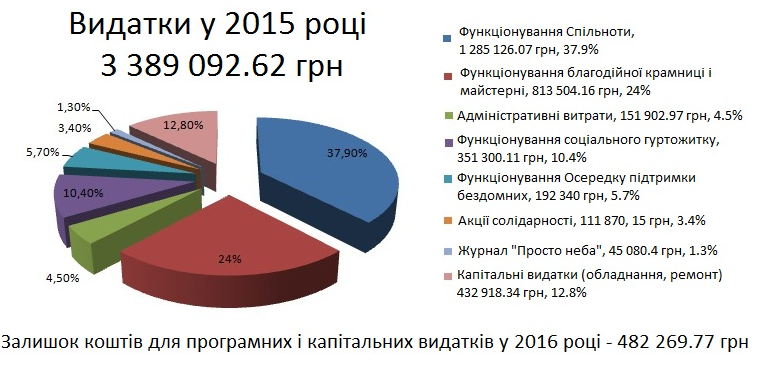 Джерело: http://emaus-oselya.org/ua/
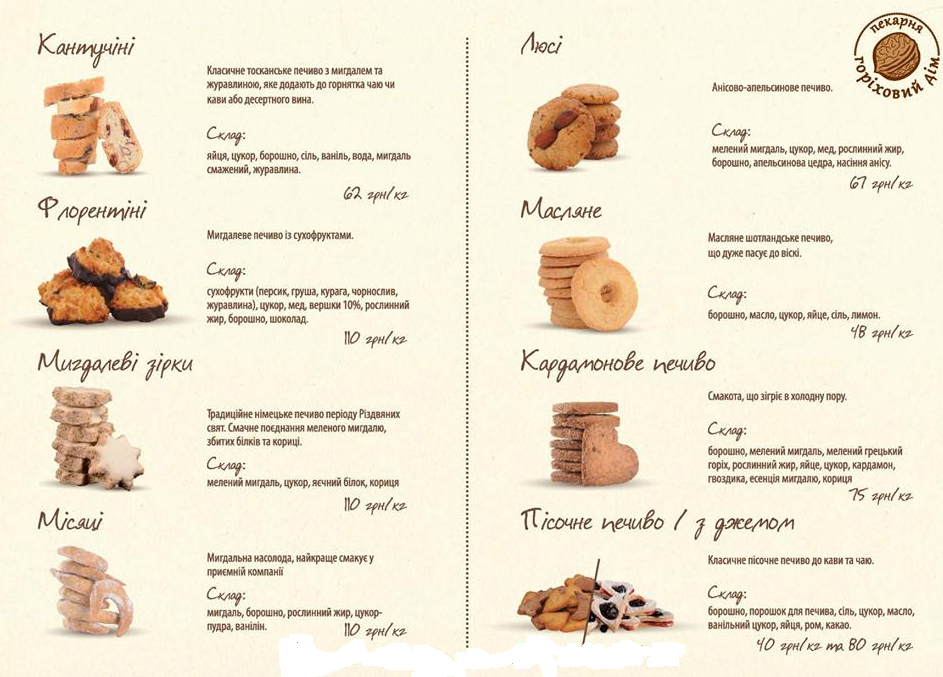 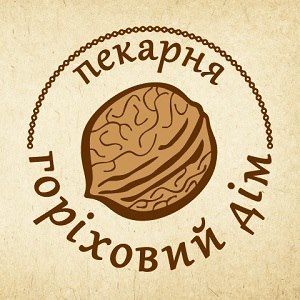 Джерело: https://www.facebook.com/HD.Pekarnia/
Розвиток сектору соціальних підприємств зусиллями громадськості:
1) проводити активну інформаційну роботу ; 
2).налагодити комунікацію, об’єднуватися та самоогранізовуватися з метою обміну досвідом і впливу на формування прихильної державної політики; 
3).вивчати доцільні напрями реалізації соціального підприємництва у конкретних громадах (сільське господарство, екологічний туризм, транспортні послуги – «сільське таксі» тощо); 
4).створити інформаційні, науково-методичні, навчальні та консалтингові осередки на рівні регіонів; 
5) заручитися підтримкою місцевої влади;
6) активізувати обмін досвідом між зарубіжними та вітчизняними соціальними підприємцями.
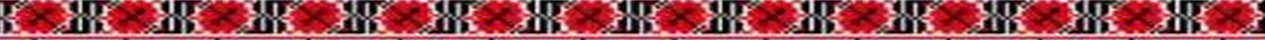 Розвиток сектору соціальних підприємств зусиллями держави:
1) подальша дерегуляція підприємницької діяльності, створення умов для появи нових підприємств; 
2) прийняття рамкового закону про соціальні підприємства; 
3).вироблення національної стратегії розвитку соціального підприємництва; 
4).розроблення дієвих механізмів пошуку партнерів та фінансування соціального підприємництва із залученням місцевих державних Програм підтримки розвитку підприємництва, міжнародних благодійних фондів тощо;
5) забезпечення підготовки фахівців у сфері соціального підприємництва шляхом запровадження відповідних спецкурсів та навчальних програм у межах підготовки спеціалістів економічного, управлінського, фінансового напрямів; 
6) підтримка науково-дослідних робіт із проблематики  соціального підприємництва.
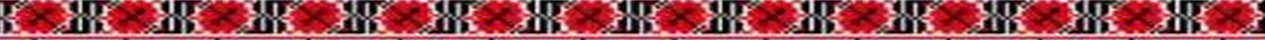 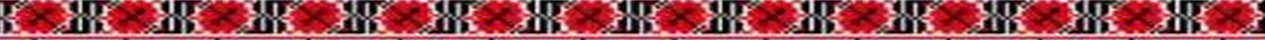 Дякую за увагу!
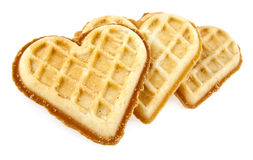 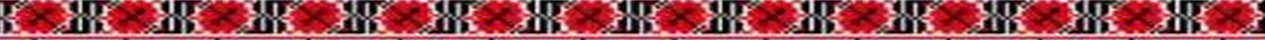